Figure 4. Increased activation of right prefrontal cortex during encoding under ketamine compared to placebo, ...
Cereb Cortex, Volume 15, Issue 6, June 2005, Pages 749–759, https://doi.org/10.1093/cercor/bhh176
The content of this slide may be subject to copyright: please see the slide notes for details.
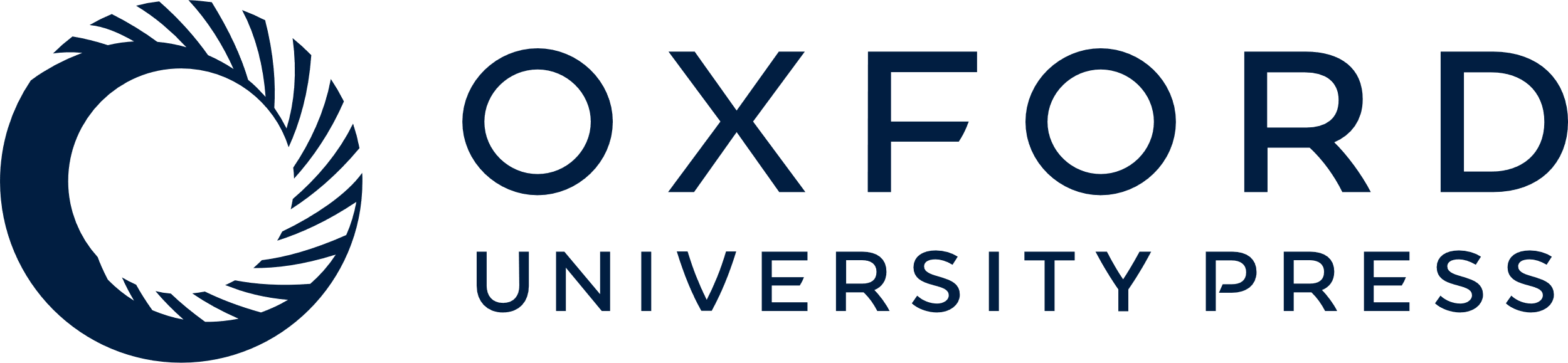 [Speaker Notes: Figure 4. Increased activation of right prefrontal cortex during encoding under ketamine compared to placebo, associated with items which were subsequently correctly identified, compared to incorrectly identified items. Activation was reduced for the 50 ng/ml condition.


Unless provided in the caption above, the following copyright applies to the content of this slide: Cerebral Cortex V 15 N 6 © Oxford University Press 2004; all rights reserved]